СТЕП-ЛОГОРИТМИКА
Музыкальный руководитель Битиньш А. В. специалист I категории и Учитель-логопед  Антоненко Н.И. 
специалист Iкатегории.
МБДОУ №2 «Колокольчик» комбинированного вида 2018г.
«Кто превосходно соединяет гимнастику с музыкой…, 
того мы по всей справедливости 
                    можем называть человеком 
вполне гармоническим»
(Платон)
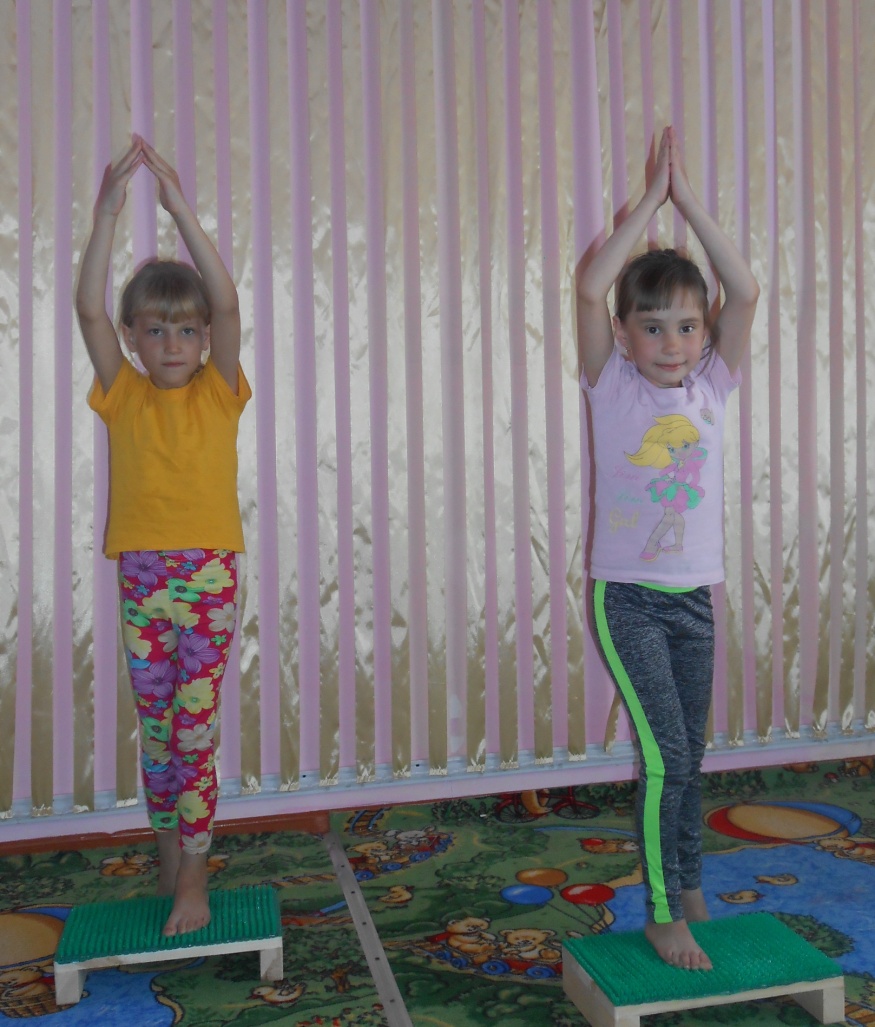 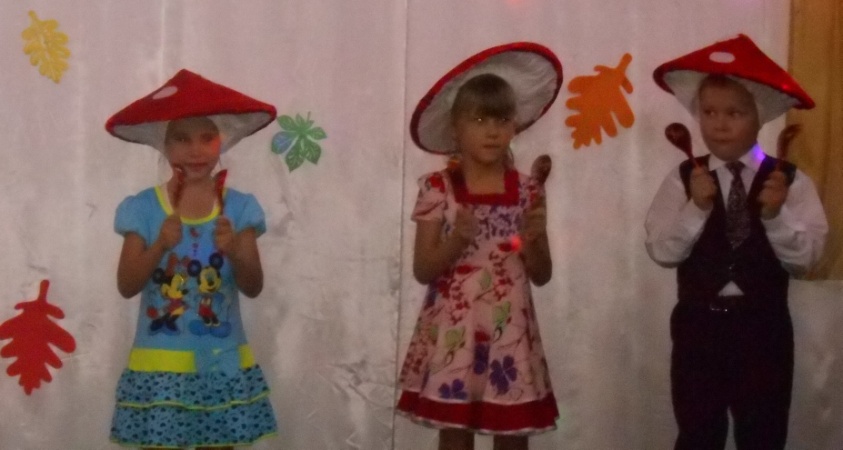 АКТУАЛЬНОСТЬ:
    В последнее время наблюдается снижение двигательной активности детей. Свой досуг они проводят сидя за компьютером или у телевизора. А ведь в детском возрасте движения жизненно необходимы. В результате дефицита движений страдает мышечная система, снижается тонус мышц, работоспособность, выносливость, снижается устойчивость организма к простудным заболеваниям, идет нарушение обмена веществ. Двигательная активность является мощным биологическим стимулятором жизненных функций  растущего организма.
Логоритмика
- один из  разделов логопедии и дефектологии,      
 изучающий закономерности развития, воспитания, нарушений психомоторных функций в синдроме речевой патологии.
Европа, начало 20 века-появление системы «ритмического воспитания» основоположник Эмиль Жак Далькроз-швейцарский педагог и музыкант.
Россия 30-е годы 20 века- В.А.Гиляровский,Н.А.Власова предложили использовать логопедическую ритмику для коррекции речевых нарушений.
Сегодня логопедическая ритмика является обязательным компонентом в системе коррекционно-воспитательной работы с детьми в логопедической группе.
Этому вопросу посвящены работы Волковой Г.А., Картушиной М.Ю., Анищенковой А.С., А.Я.Мухиной и других.
Американская фитнес инструктор Джина Миллер, является одним из ведущих специалистов в сфере фитнеса и уже более20 лет преподает его тысячам людей, постоянно внедряя и развивая новые концепции.
Джина всегда обожала спорт во всех его проявлениях и была лучшей гимнасткой в колледже, потом преподавала гимнастику детям и аэробику их мамам. В начале 80-х гг. ХХ века Джина начала заниматься бодибилдингом, которым в то время женщины еще почти не занимались, и выиграла несколько соревнований.
Но интенсивные, усиленные тренировки в результате привели к травме колена. Врач-ортопед порекомендовал ей укреплять мышцы, поддерживающие колено, ступая на ящик и с ящика из-под молока. Джина последовала совету доктора, но вместо ящика использовала ступеньки крыльца своего дома. Эти тренировки оказались настолько эффективными, что Джина оформила их в отдельный комплекс упражнений для спины, названный степ-аэробикой .
РЕЧЬ-
                                словесное и стихотворное
                                            сопровождение




                                                                                       МУЗЫКА 
 



           ДВИЖЕНИЕ – 
            с использованием степ платформы
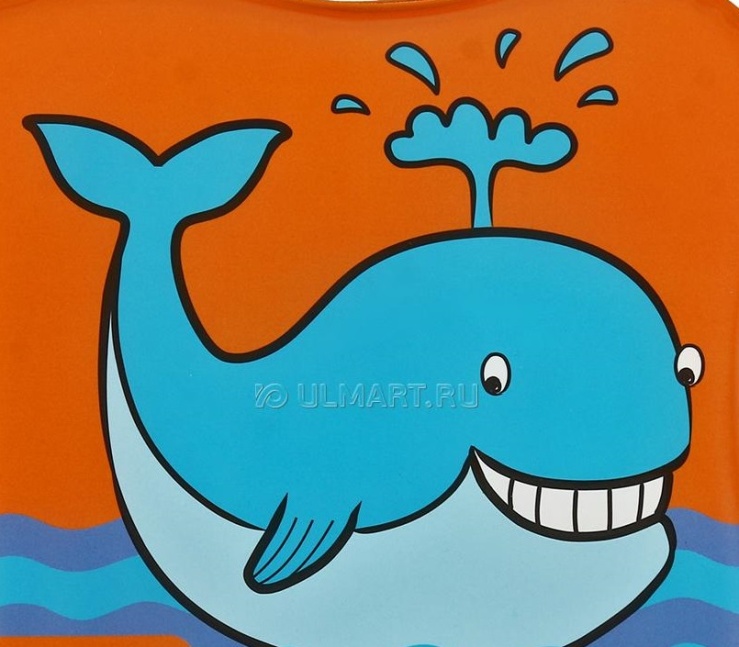 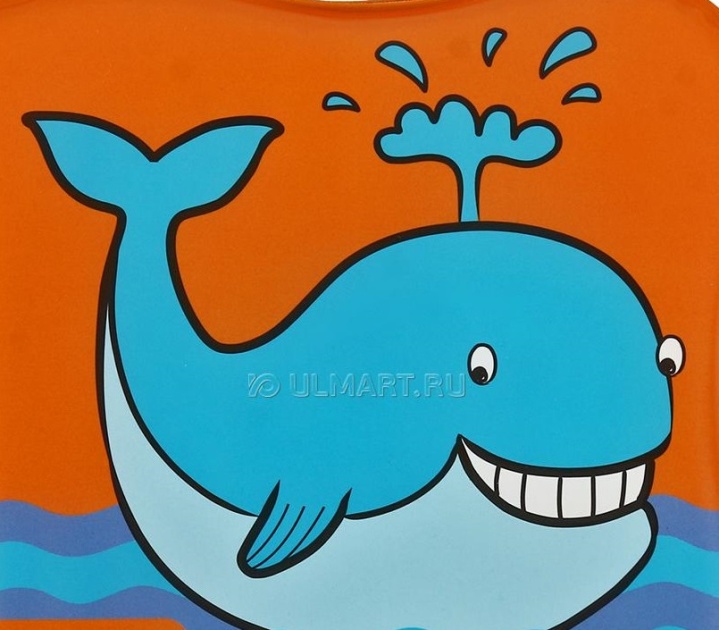 Цель:
- профилактика и преодоление речевых нарушений, путем развития и коррекции двигательной сферы, под воздействием слова, ритма и музыки.
ЗАДАЧИ:
• развитие слухового и зрительного внимания;
• развитие фонематического слуха;
• развитие пространственной организации движений;
• развитие общей и тонкой моторики, мимики;
• развитие физиологического и фонационного дыхания;
• формирование артикуляционной базы звуков;
• развитие чувства ритма;
• развитие переключаемости с одного поля деятельности на другое
• развитие коммуникативных качеств.
ВИДЫ ДЕЯТЕЛЬНОСТИ
- пальчиковые игры или массаж пальцев;
- упражнения на развитие дыхания, голоса и артикуляции;
- стихотворения, сопровождаемые движениями
- упражнения, регулирующие мышечный тонус;
- речевые упражнения без музыкального сопровождения;
- чистоговорки;
- речевые и музыкальные игры;
- упражнения для развития музыкального слуха;
- различные виды ходьбы и бега под музыку
- ритмические упражнения, пение;
- упражнения в игре на музыкальных инструментах;
- подвижные игры, драматизации;
- мимические упражнения;
- упражнения на релаксацию под музыку.
РЕЖИМНЫЕ МОМЕНТЫ

1. Утренняя гимнастика с речевыми звукоподражаниями.
2. Проговаривание потешек, приговорок, чистоговорок во время режимных процессов - умывания, одевания на прогулку, подготовки к ОД.
3. Динамические паузы между ОД.
4. Физкультурные сюжетные формы ОД с использованием речевого материала.
5. Логоритмические физкультминутки во время.
7. Подвижные игры с образовательного процесса.
6. Бодрящая гимнастика со звукоподражанием речитативом и движениями.
8. Логоритмические досуги.
СТЕП-ЛОГОРИТМИКА ПОЗВОЛЯЕТ  РАЗВИТЬ У ДЕТЕЙ:

- слуховое внимание, фонематический слух; 
- правильное дыхание и звукопроизношение;
 - тембровый, ритмический, мелодический, динамический слух; 
- мелкую моторику; 
- координацию и умение ориентироваться в пространстве; 
- умение красиво, выразительно, ритмично двигаться под музыку; 
- коммуникативность и эмоциональность.
Спасибо за внимание!